General Information
Module 1
Mission, Vision & Values
Mission: To provide quality healthcare and foster health and wellness in our communities.
Vision: The preferred provider for high quality care, creating better health in our communities and recognized for excellence in all that we do.
Values:
Patient First
Respect
Transparency
Accountability 
Creativity
Collaboration
Evidence-Based Practice
Evidence-Based Practice is providing the best individualized patient care based on the most current research.
Steps include identifying a condition, letting research guide our treatments, and changing internal processes to improve outcomes.
Patient Harm Reporting
Any adverse events, close calls or near misses that did or could cause harm, should be reported.
This includes hazardous or unsafe conditions that increase the chance of an adverse event occurring.
All reports are routed to the Director of Patient Safety using the Incident Reporting System, within 24 hours.
Always include the persons involved, time, place, all pertinent facts about what happened, and what actions were taken.
Please contact your director if you need assistance with this.
Module 1 Questions
Evidence Based Practice is providing the best individualized patient care based on the most current research.
Circle True or False on answer sheet
If there is an incident causing patient harm, the Director of Patient Safety is alerted with an Incident Report.
Circle True or False on answer sheet
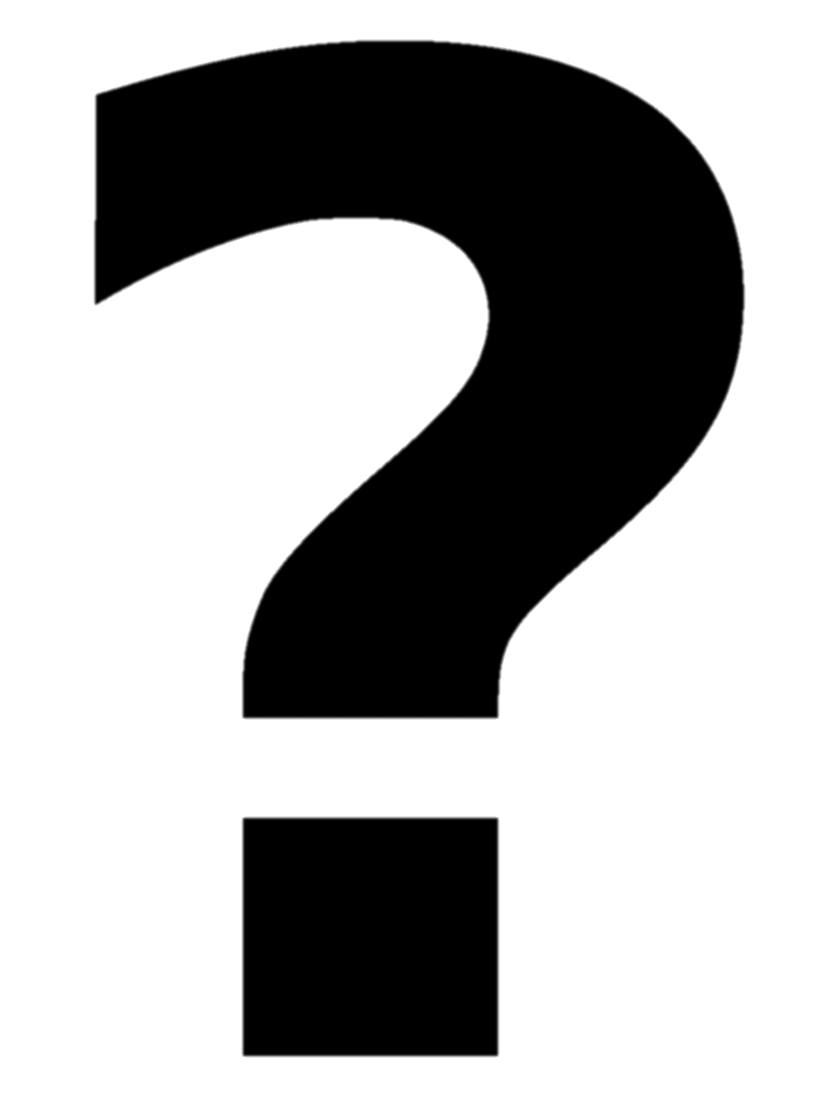 General Safety
Module 2
Back Safety
Back pain is due to the way we eat, sleep, sit, walk, lift and play sports. It’s can also be due to poor posture, driving or riding, trauma, lack of exercise and poor nutrition.
Keep your back healthy by using the right moves:
Bending: Correct posture, change positions frequently, bend down on one knee if necessary and keep the load close to your body.
Lifting: Firm footing, feet shoulder width apart, use your hips and legs (not your back), load close to body, tighten stomach muscles, knees bent, back in neutral position and chest forward.
Pushing: Use both arms, elbows bent, tighten stomach muscles, stay close to load, and keep a straight back.
Improve your back health safety by knowing your limits, getting help when needed and exercising regularly.
Electricity & Fall Safety
The 5 primary hazards of electricity are: shocks, burns, arc-blast, explosions and fires.
Frayed cords, unsafe use of equipment and unsafe work practices are all causes of electrical accidents.
All electrical apparatus must be approved by Maintenance (x8801) before use. 
Fall hazards can include wet floors, frayed carpets, cords, clutter, rushing and improper shoes.
Hazardous Material Safety
The Hazardous Chemical Information Act – a.k.a. the “Right to Know” law – requires work places to tell employees and volunteers about the effects of exposure to hazardous chemicals.
If you encounter a chemical spill, call the house supervisor and maintenance immediately. They can determine if clean-up can be done in-house or if Asheboro Fire Department help is needed.
Radiation & MRI Safety
All radioactive materials and radiation-generating devices must be labeled with the universal symbol.
Only properly trained personnel should handle materials or devices labeled as such.
Be aware of radiation symbols on doors and equipment.
If necessary, ask staff in Diagnostic Imaging about areas to avoid.
All MRI departments are required by the Joint Commission and ACR to have clearly marked safety zones for patient and staff safety.
Only patients and staff that have been trained, screened or are escorted, are allowed into zones III and IV.
One of the main causes of accidents is the failure to realize that the magnet is ALWAYS on, even if the hospital loses power.
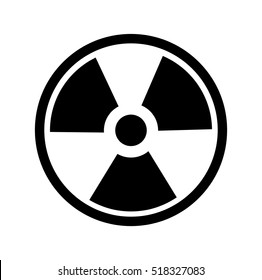 Personal Safety
Wear your name badge.
Be alert and continuously aware of your surroundings. If you see someone loitering, politely approach them in case they need directions. If not, make a mental note of their description and location and call security.
Security is available 24 hours a day patrolling the building and parking deck. Call their extension x3110 or call the operator and have them paged.
Crisis Behavior
Use S-T-A-M-P to recognize early warning signs that a person’s behavior is getting out of control:
Staring and eye contact
Tone and volume of voice
Anxiety or agitation
Mumbling
Pacing
Don’t isolate yourself with a potentially violent person.
Remove yourself from the situation.
Present a calm, caring attitude. Acknowledge the person’s feelings.
Don’t match threats and don’t give orders. Avoid behavior that may be interpreted as aggressive.
Always keep an open path for exit. 
Don’t handle a dangerous situation alone.
Call security x3110 or x4444 for emergencies.
Reporting Job Injuries
Document with Director of Volunteer Services before you leave for the day.
Call or email Employee Health (EH) within 24 hours.
Submit completed “Occupational Injury Report” – found on RHINO and at the EH door (Floor M) – to Employee Health before next volunteer shift.
In-Person Emergencies*
If a visitor OR employee comes to you having a medical emergency, call x4444 and state “Rapid Response” and the location. The House Supervisor will come to your location, assess the situation, and escort the person to the Emergency Department as warranted.
Don’t call the ED yourself or tell the person having the emergency to call the ED.
Module 2 Questions
When lifting, you should:
Keep the load close to your body
Lift, turn and twist
Bend over and pull
If you are injured during your shift, the incident should be reported the same day to the Director of Volunteer Services.
Circle True or False on answer sheet
If an employee collapses near you, call x4444 and state your location.
Circle True or False on answer sheet

What are the signs that indicate a person may
       become violent?
Staring and eye contact
Tone and volume of voice
Anxiety or agitation
Mumbling
Pacing
All of the above
 5.  Any electrical apparatus brought into the hospital must be approved by Maintenance before use.
Circle True or False on answer sheet
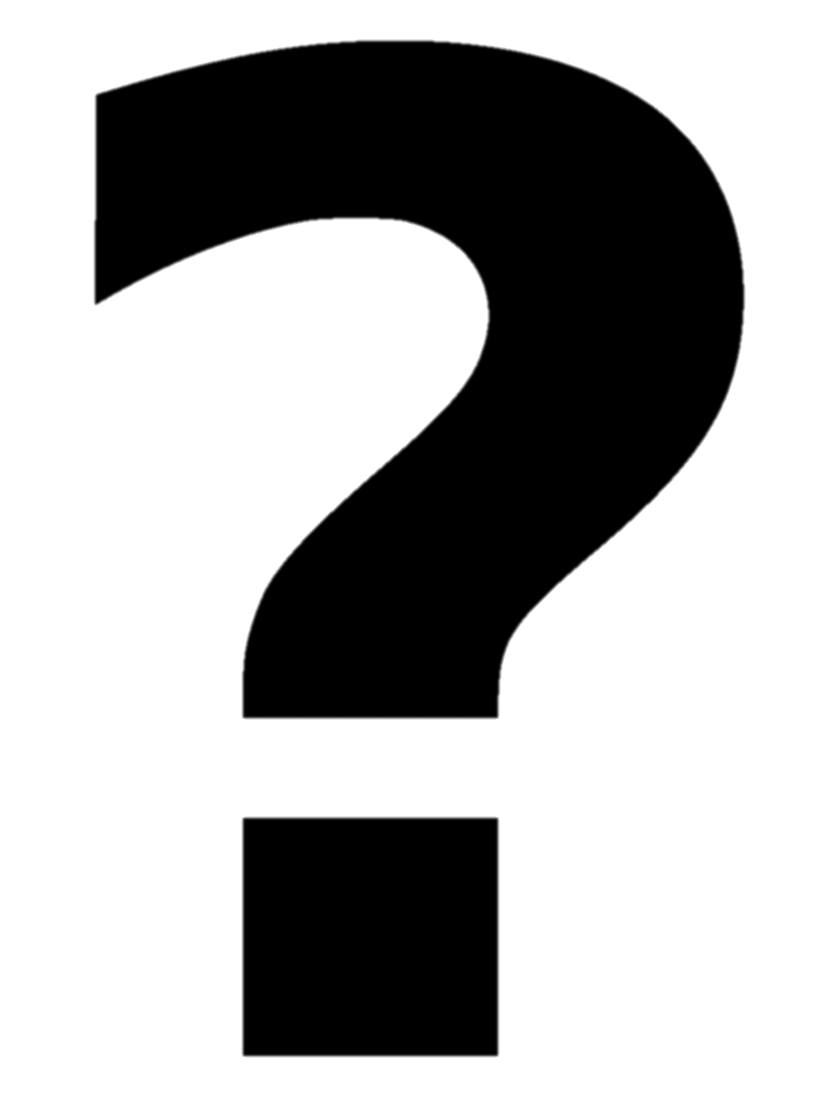 Patient Safety
Module 3
National Patient Safety Goals
The National Patient Safety Goals for Hospital, Laboratory and Home Health Programs have been developed primarily to improve patient safety.
Preventing Patient Falls
Identification of patients at high risk for falls include:
Yellow wristband
Non-skid footwear
Fall precaution sign on door frame
Sign over head of bed
If a patient has been identified as being high risk for falls and is seen getting out of bed or walking without assistance, they should be assisted safely to a bed or chair. Then notify a nurse or nurse tech immediately.
Patient Abuse
Patients have a right to a safe environment in the hospital.
Any type of abuse of a patient by a healthcare provider is a breach of medical ethics and a violation of Randolph Health’s policy on Professional Behavior and Standards. Certain violations of this policy – such as assault or sexual abuse – are also crimes that can result in imprisonment.
In order to protect our patients, criminal background checks are a part of the hiring process for Randolph Health employees.
The Joint Commission requires facilities do the following:
Educate staff about signs and symptoms of abuse.
Identify victims of abuse and refer to appropriate outside agencies.
Maintain a list of agencies for referral.
Report abuse and neglect according to state and local law.
Identifying Signs of Abuse
Volunteers may encounter any of the following signs of self-abuse or abuse by others when assisting patients:
Evidence of alcohol or drug abuse 
Vague physical or psychological complaints
Visible injury to any part of the face, neck or throat
Observed emotional abuse or marital discord
Support person(s) reluctant to leave the victim alone with medical staff
Patient reports of abuse
Any alleged cases of suspected child, disabled adult, or elderly abuse must be reported to the Department of Social Services Adult/Child Protective Services. If assistance is needed with the referral, contact the Case Management Department.
Module 3 Questions
The main purpose of the National Patient Safety Goals is to improve patient safety?
Circle True or False on answer sheet
Identification of patients at risk for falls include:
Yellow wristband
Sign on door frame and above bed
Non-skid footwear
All of the above
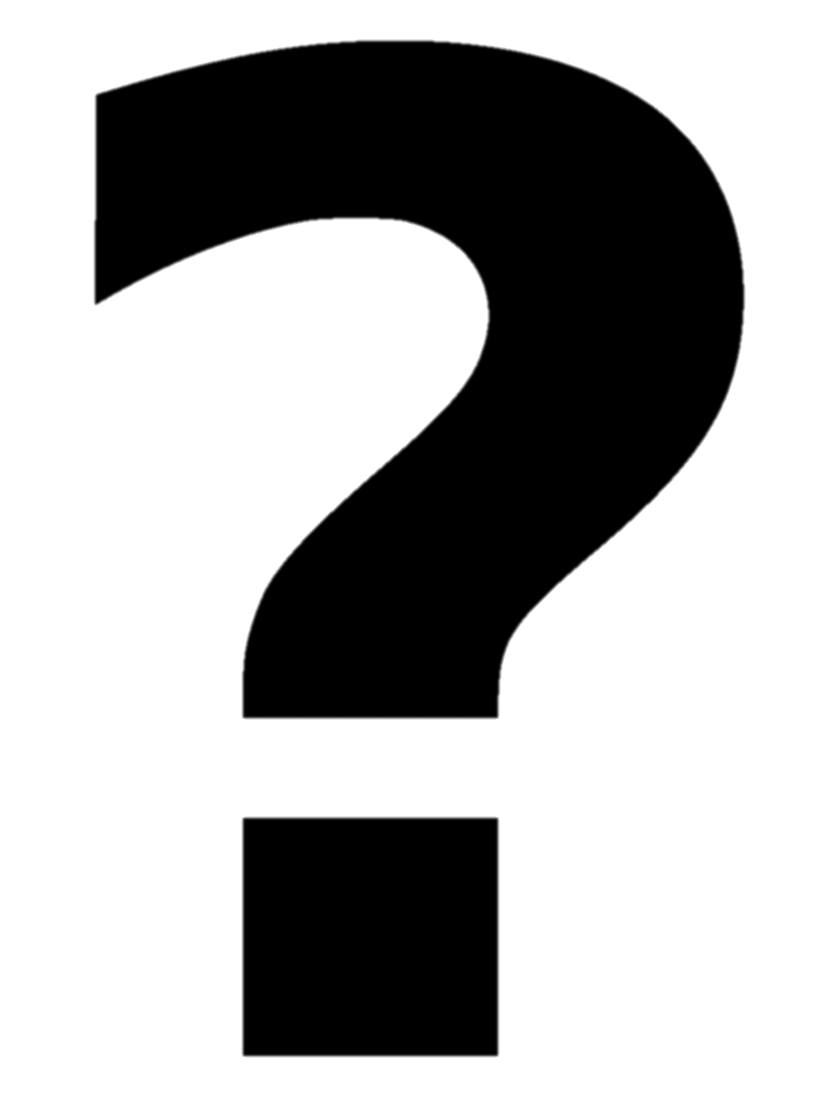 Fire Safety
MODULE 4
If you detect fire…
Call out, find and pull nearest fire alarm, and call x4444.
Using a Fire Extinguisher
Pull the pin
Aim the nozzle at the base of the fire
Squeeze the handle
Sweep the extinguisher back and forth
If you hear a fire alarm…
All corridor traffic must stop! 
Close all doors
Keep visitors in your immediate area until “All Clear” announcement is made
Do not allow anyone to use the elevator
Assist staff as you are able in R-A-C-E
Rescue – removing anyone in immediate danger
Alarm – call out “Fire Alarm (location)”, pull nearest alarm box, call x4444 and report “Fire Alarm – Room #”
Confine – close doors and windows in area where fire is located
Extinguish – extinguish fire, if possible, with a fire extinguisher, otherwise evacuate
Module 4 Questions
The four steps of the RACE fire response plan are Rescue, Alarm, Confine, and Extinguish
Circle True or False on answer sheet
The three steps involved in reporting a fire are calling out, pulling the nearest fire alarm and calling x4444.
Circle True or False on answer sheet
When the fire alarms sounds, all corridor traffic must stop including staff, volunteers, and visitors.
Circle True or False on answer sheet
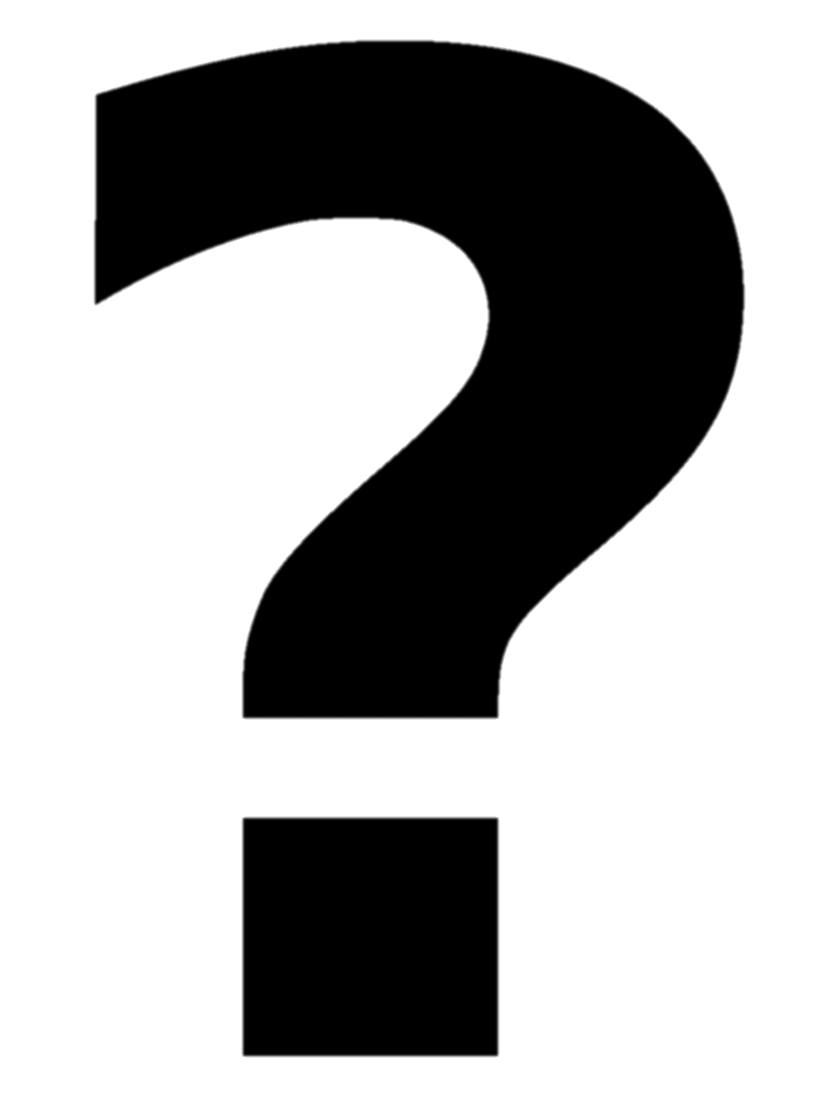 Patient Rights
Module 5
EMTALA
EMTALA is the Emergency Medical Treatment and Active Labor Act.
Any person requesting assistance for a potential emergency medical condition will receive a screening, performed by a qualified provider, to determine whether an emergency exists regardless if they can pay. 
Persons with emergency medical conditions will be treated and their condition stabilized without regard of ability to pay for services.
Advance Directives (pt. 1)
There are two (2) types of Advance Directives:
An Advance Directive Regarding A Natural Death, commonly called “Living Will”, and,
Health Care Power of Attorney.
Advance Directives (AD) come into force when the person who has executed the AD loses their decision making capacity.
As long as the person has cognitive ability, they are their own medical decision maker even though they may have an AD in place.
Advance Directives (pt. 2)
The Spiritual Care staff is responsible for reviewing advance directives with interested patients from 9:00 – 4:00 weekdays.
If a patient desires Advance Directives information, a referral is ordered.
Chaplains respond to referrals within 24 hours of request.
The following are NOT Advance Directives:
DNR: Do Not Resuscitate form
MOST: Medical Order for Scope of Treatment form from and signed by an MD, PA or NP, and patient or patient representative
Durable Power of Attorney
Last Will and Testament
Module 5 Questions
Who at Randolph Health is responsible for reviewing Advance Directives?
Any Randolph Health employee
Spiritual Care staff
Security Personnel
EMTALA applies to any person who walks in to the emergency department and requests medical evaluation regardless if they can pay for services.
Circle True or False on answer sheet
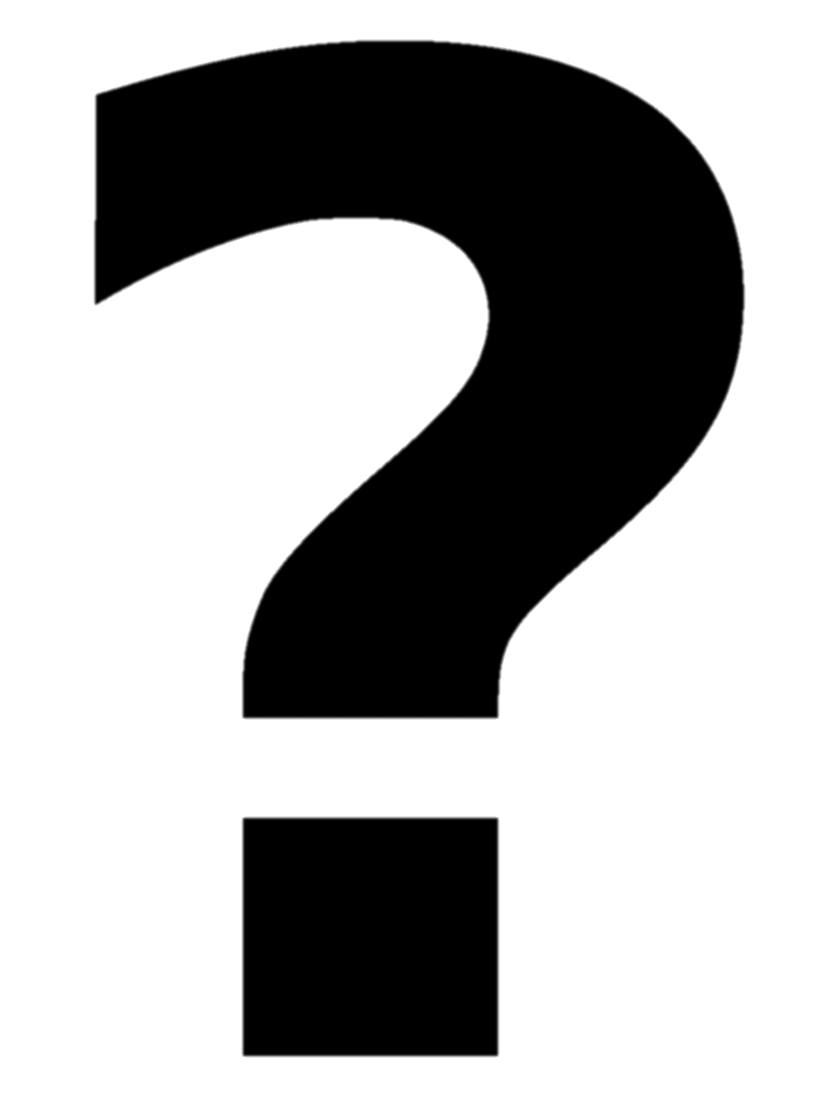 Cultural Diversity
Module 6
Cultural Diversity Values
If someone looks Hispanic/Latino, DON’T assume they only speak Spanish.
Accepting and appreciating differences among people.
Understanding our fellow volunteers and coworkers. 
Working together as a team. 
Acknowledging the strengths and weaknesses of each person.
Communication Differences
Depending on the culture, a person might favor or be offended by: 
Eye contact
Gestures
Certain tones and volume of your voice
Standing too close or too far away
Watch and listen to the other person for clues and tailor your responses if possible. If you accidentally offend someone, apologize.
It’s impossible to know social customs of every culture but everyone should be treated with fairness and respect.
Module 6 Questions
Cultural diversity means:
To accept and appreciate different people
Understand our coworkers
Working together as a team
Acknowledging the strengths and weaknesses of each person
All of the above
Which of the following communication approaches does NOT differ across different cultures?
Loud tone of voice
Maintain eye contact
Treating others with fairness and respect
Gesturing
I should assume people who look Hispanic or Latino only speak Spanish.
Circle True or False on answer sheet
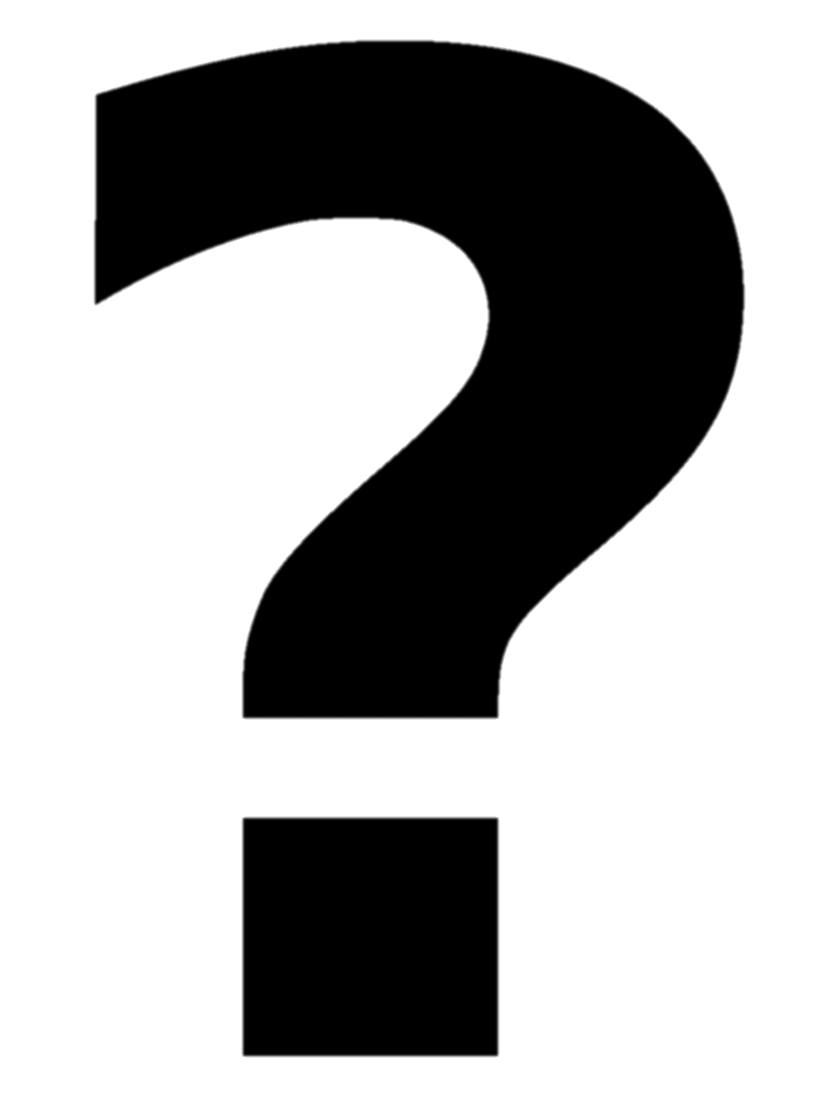 Sexual Harassment
Module 7
What is sexual harassment?
Sexual advances
Requests for sexual favors
Conduct of harasser is sexual in nature and unwelcome
Sexual harassment in work places can include actions that imply “Quid Pro Quo” or create a hostile environment.
Supervisors are prohibited from firing, demoting or causing difficulties for anyone who complains of harassment or who supports the complaints.
Volunteer Responsibility
Review the sexual harassment policy
Know what sexual harassment means
Do not harass co-workers
Complete the sexual harassment education module annually
If you’re a victim:
Confront the harasser directly
Tell the harasser their conduct is unwelcome and must stop
File a complaint
If harassment does not stop, report to the Director of Volunteer Services or Human Resources
Module 7 Questions
Sexual Harassment occurs when the conduct of the harasser is sexual in nature and unwelcome. 
Circle True or False on answer sheet
If you feel you have been harassed, it is your responsibility to confront the harasser, tell them their conduct is unwelcome and must stop, and file a complaint.
Circle True or False on answer sheet
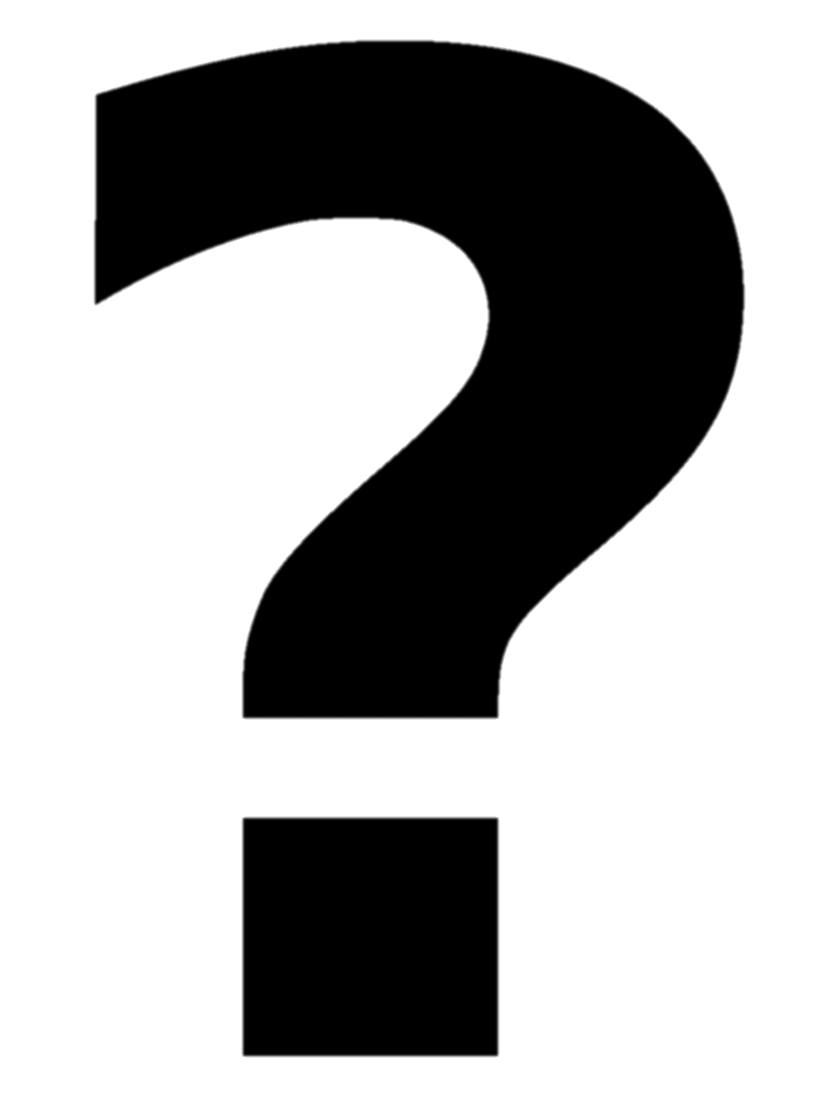 Infection Prevention
Module 8
Breaking the Chain
Elements of the Chain of Infection are:
Infectious Agent (organisms)
Source (reservoir)
Portal of Exit
Mode of Transmission
Portal of Entry
Susceptible Host
The weakest link, and the easiest to break, is the Mode of Transmission.
Patient Precautions
Standard Precautions are used for ALL patients to prevent infection.
Transmission-Based Precautions are used to prevent the spread of other infectious or drug resistant organisms, and include:
Contact Precautions,
Droplet Precautions, and
Airborne Precautions.
Volunteers should never enter rooms marked as precaution rooms.
Hand Hygiene (Washing)
Turn on the water (warm water)
Wet your hands
Dispense soap into your hands (no bar soap for healthcare workers)
Work up lather and use friction to clean surface of hands (between fingers, back and front of hands, thumbs, and under fingernails) for at least 20 seconds
Rinse well, keeping hands directed down
Dry hands thoroughly starting with fingertips, progressing to wrists
Use paper towel to turn off faucet
When wearing gloves, clean hands before putting them on
Hand Hygiene (Sanitizer)
Alcohol based hand gels may be substituted for hand-washing with soap and water when hands are not visibly soiled
When using alcohol-based hand sanitizer:
Put product on hands and rub hands together
Rub all surfaces until hands feel dry
This should take around 20 seconds
When wearing gloves, clean hands before putting them on
Module 8 Questions
Which precaution applies to ALL patients?
Contact precautions
Airborne precautions
Standard precaution
Droplet precautions
Volunteers should not enter precaution rooms.
Circle True or False on answer sheet
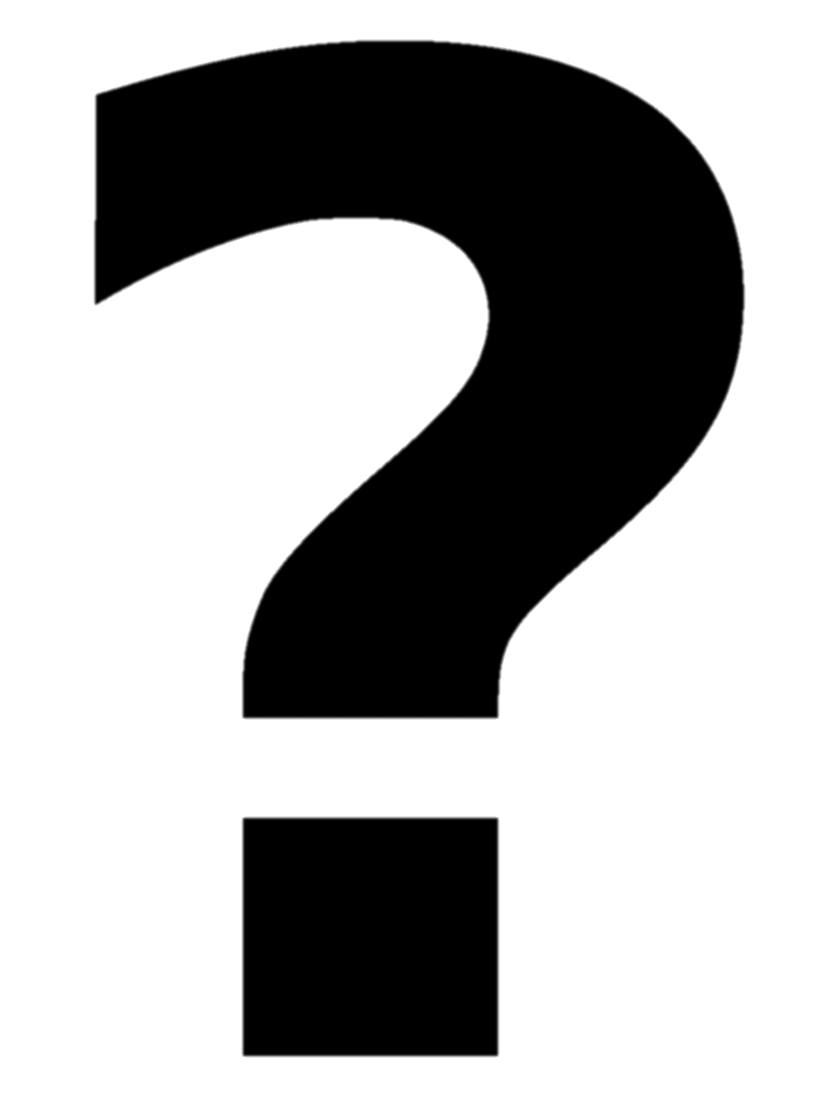 HIPAA and Corporate Compliance
Module 9
What is HIPAA?
HIPAA is the Health Insurance Portability and Accountability Act, passed in 1996.
It demands use of Protected Health Information (PHI) ONLY when:
Treating patients
Obtaining payment for treatment
Improving healthcare operations 
PHI includes:
Demographic: name, address, phone/fax, email, next of kin, date of birth, photograph
Financial: employer, social security number, medical record number, insurance
Clinical: patient charts and bill, reason for visit, test results, surgery or treatment performed, diagnosis
What is Corporate Compliance?
A commitment to an ethical way of conducting business.
A system for doing the right thing.
Purposes for a Corporate Compliance program include:
To protect patients and improve their quality of care
To demonstrate Randolph Health’s commitment in promoting good corporate conduct
To assist in identifying and preventing criminal and unethical conduct
To create a centralized source of information on health care regulations
Compliance & Reporting
Never share your password, PIN, door access codes or your ID badge
Don’t share the fact that a patient – regardless of family member or friend – is receiving care at Randolph Health. Because you’re a volunteer at the hospital, you could be in violation of HIPAA. The patient can share their own information. Our smaller towns and communities make us especially vulnerable. We know a lot of our neighbors!
And not sharing includes posting on social media like Facebook.
To report a suspected compliance or privacy issue, contact Randolph Health’s Corporate Compliance/Privacy Officer at 336.633.7771 or the Compliance Help Line at 336.633.7724.
Conflicts and Ethics
A conflict of interest arises when an influence to choose one alternative over another could affect the performance of your role in an organization.
One example would be a potential for financial gain. It’s one of many incentives that can lead to bias in a subjective activity and can be subtle and unrecognized by the people involved. 
An ethical issue occurs when a choice becomes self-serving rather than serving the best interest of others and the choice results in a moral compromise.
Module 9 Questions
What are the only reasons that protected patient data is accessed?
Treating a patient
Obtaining payment for treatment
Improving health care operations
All of the above
What is PHI (protected health information)?
Demographic: name, address, phone/fax, email, next of kin, date of birth, photographs
Financial: employer, social security number, medical record number, insurance
Clinical: patient chart, patient bill, reason for visit, test results, surgery performed, diagnosis
All of the above
What is compliance? 
A system for doing the right thing
A commitment to an ethical way of conducting business
Both A and B
It’s okay to post on Facebook that your best friend is in the hospital.
Circle True or False on answer sheet
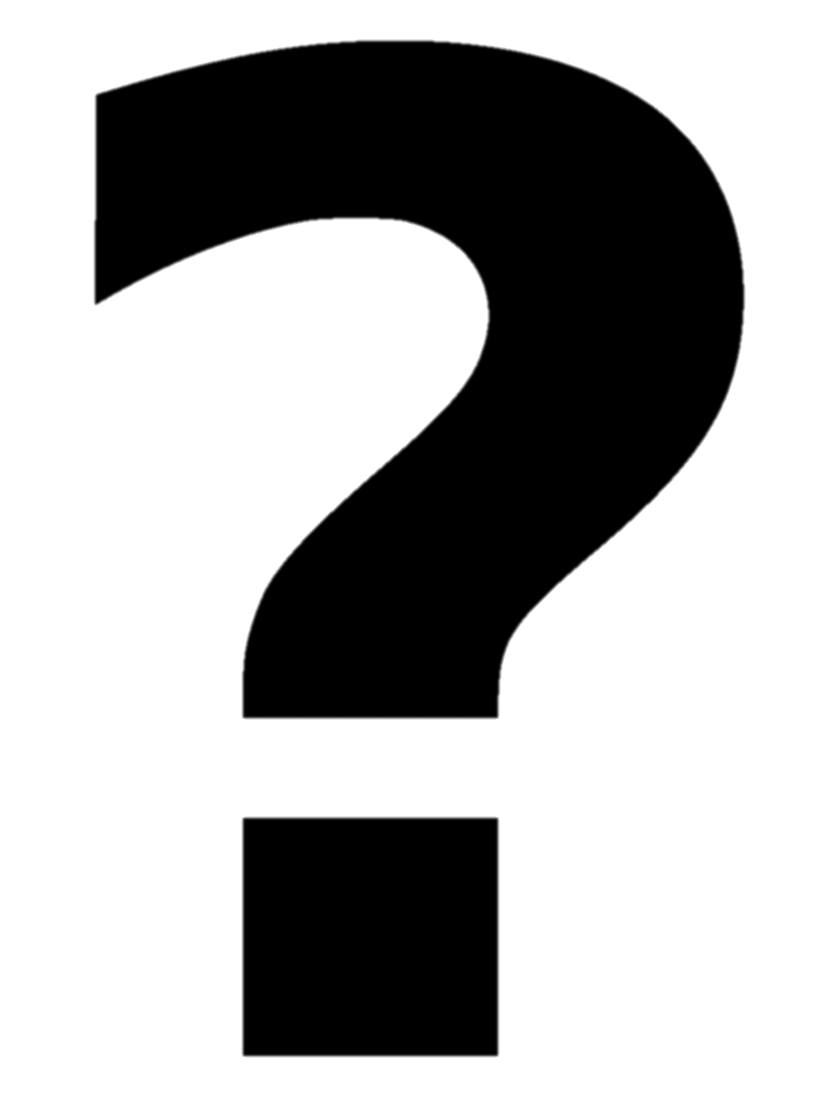 Volunteer Reminders
MODULE 10
For Volunteers…
Everyone’s role – volunteer, staff, administrative or medical – is to serve the needs of our patients and community. The following reminder slides are specific to your role as a volunteer in that service – and may be a brief review of the most important content viewed earlier.
Confidentiality
Volunteers are held to the same high standards of confidentiality as other members of the Randolph Health medical and administrative staff.
We are all bound by a legal and ethical obligation to protect the privacy of patients.
Professionalism
Volunteers should be professional. Everyone – from staff and patients to visitors and vendors – are treated with respect and dignity.
Be aware of your body language and expressions.
Do not use off-color humor or jokes others could construe as offensive.
Leave your biases and political or cultural philosophies at home. 
If you have a complaint or suggestion, bring it to Jill Cofer, Director of Volunteer Services at the offices on M level. You can also email jill.cofer@amhealthsystems.com or call 336.629.8886. 
“Appropriate dress” means no jeans or shorts and closed-toe shoes for safety.
Volunteers should wear their Randolph Health lanyard with name badge whenever “on duty”. And volunteers should not wear colognes, after shave or fragranced lotions.
Attendance & Assignments
Randolph Health volunteers are a vital part of the day-to-day operation of the hospital. Your “work” commitment is as important as any paid employee’s.
Schedules, shifts, and assignments will continue to evolve as the needs of the hospital units and departments change, and as more activity is allowed.
If you need a break or a change of assignment, please let us know. We’ll make every effort to find a better match. Needs are changing quickly and new areas identified each week.
Visitors & Security
If a visitor asks to speak to a staff person, ask if they have an appointment:
If the visitor answers “yes”, ask for the name of staff person and time of appointment. Call the staff person and ask whether they will come to your location or want you to escort the patient to their location. Vendors MUST check-in at kiosk.
If the visitor answers “no” or doesn’t have a staff person’s name:
Ask for the reason of visit.
If a vendor, offer to take their materials to forward to the person they had requested.
If a visitor, escort to the waiting area in front of SPU and inform them you will send someone shortly.
Inform Beth Pierce at the SPU desk and ask her to call x8882. 
If necessary, go to the Quality Management offices and let someone know the situation, including the visitor/patient’s name and the nature of the visit. Return to the SPU desk.
Beth will continue to notify Quality or call Security as necessary.
Absences
That being said, if you are unable to come in for your shift, you should make every effort to find a substitute. If you need a list of fellow volunteers to call, let us know. 
True emergencies happen - otherwise, plan ahead. If you have an appointment scheduled in a few weeks, work on a substitute now. Make arrangements with the other volunteers in your area. 
If unable to find a substitute, call 336.629.8889 or 336.629.8886 as soon as possible. If no answer, leave a voice mail message.
The first time you don’t show and don’t notify, we’ll call in hopes it was a simple mix-up. Subsequent absences may result in a temporary substitute being brought in, a permanent change to your schedule, or you being asked to resign your assignment. 
Regardless of your “assignment” – whether in support of a medical unit or in an ancillary area – you being here matters!
Module 10 Questions
Blue jeans and sandals are appropriate work attire.
Circle True or False on answer sheet
If a visitor has an appointment, it’s okay to escort them without calling the staff person to confirm.
Circle True or False on answer sheet
Biases and personal philosophies should be left at home.
Circle True or False on answer sheet
Volunteers should make every effort to procure a substitute if unable to work their scheduled shift.
Circle True or False on answer sheet
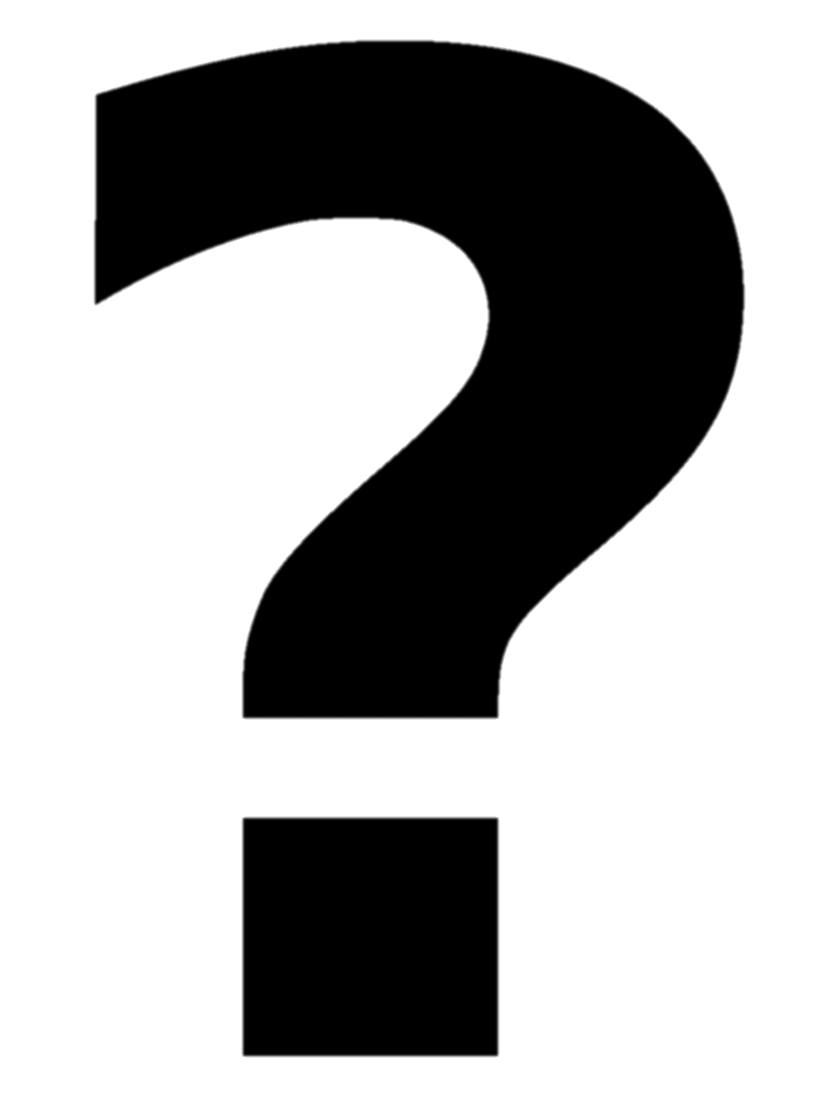 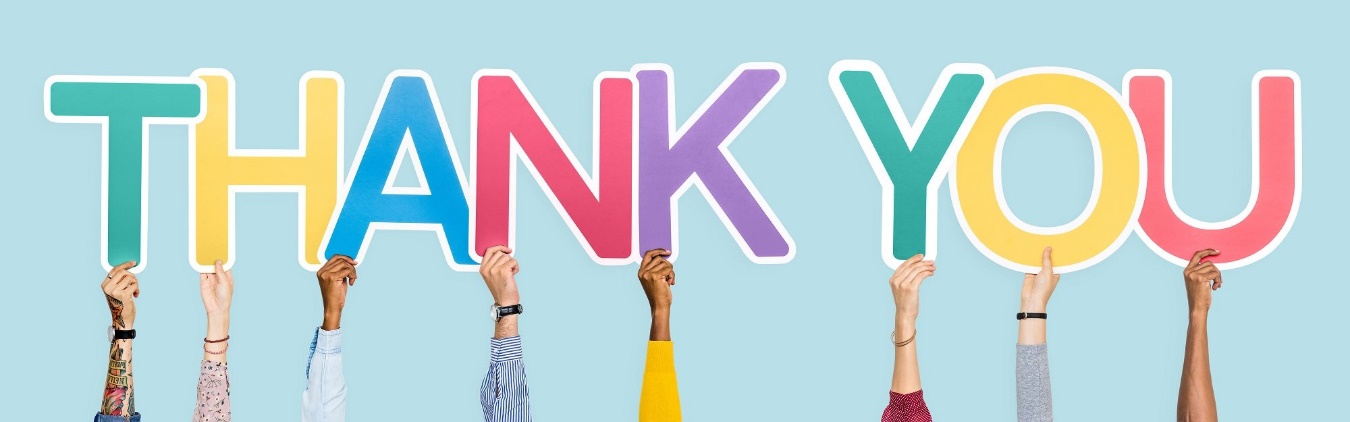 It can’t be said enough… Thank you for your time…your talent…and your caring!